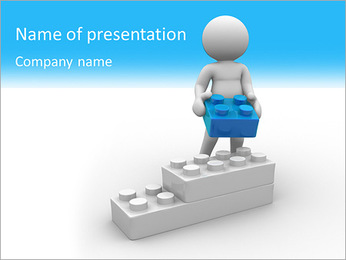 МДОУ ЦРР-детский сад  «Сказка» 
п. Ивня Белгородской области
LEGO-конструирование с дошкольниками
5 вариант по замыслу
Дмитриева И.А.
Вариант 5. Выстраивание по замыслу.

Ребенок сам решет, что и как он будет строить и конструировать.
Это способствует  развитию творческих талантов у детей, а так же стимулирует к   самостоятельности.
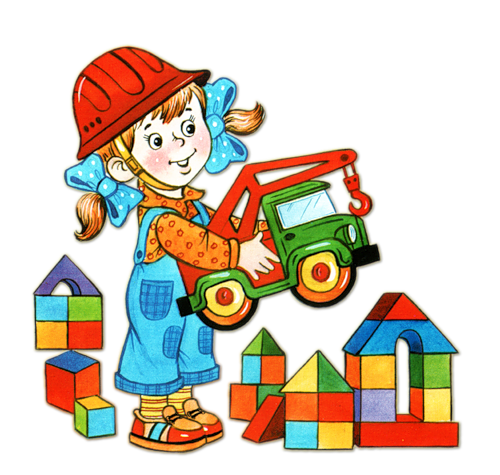 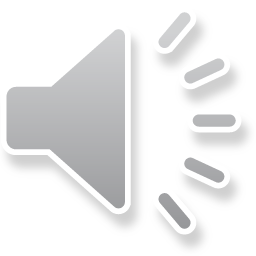 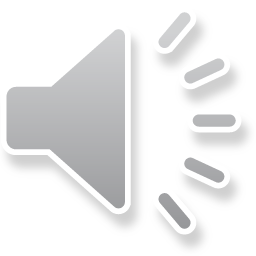 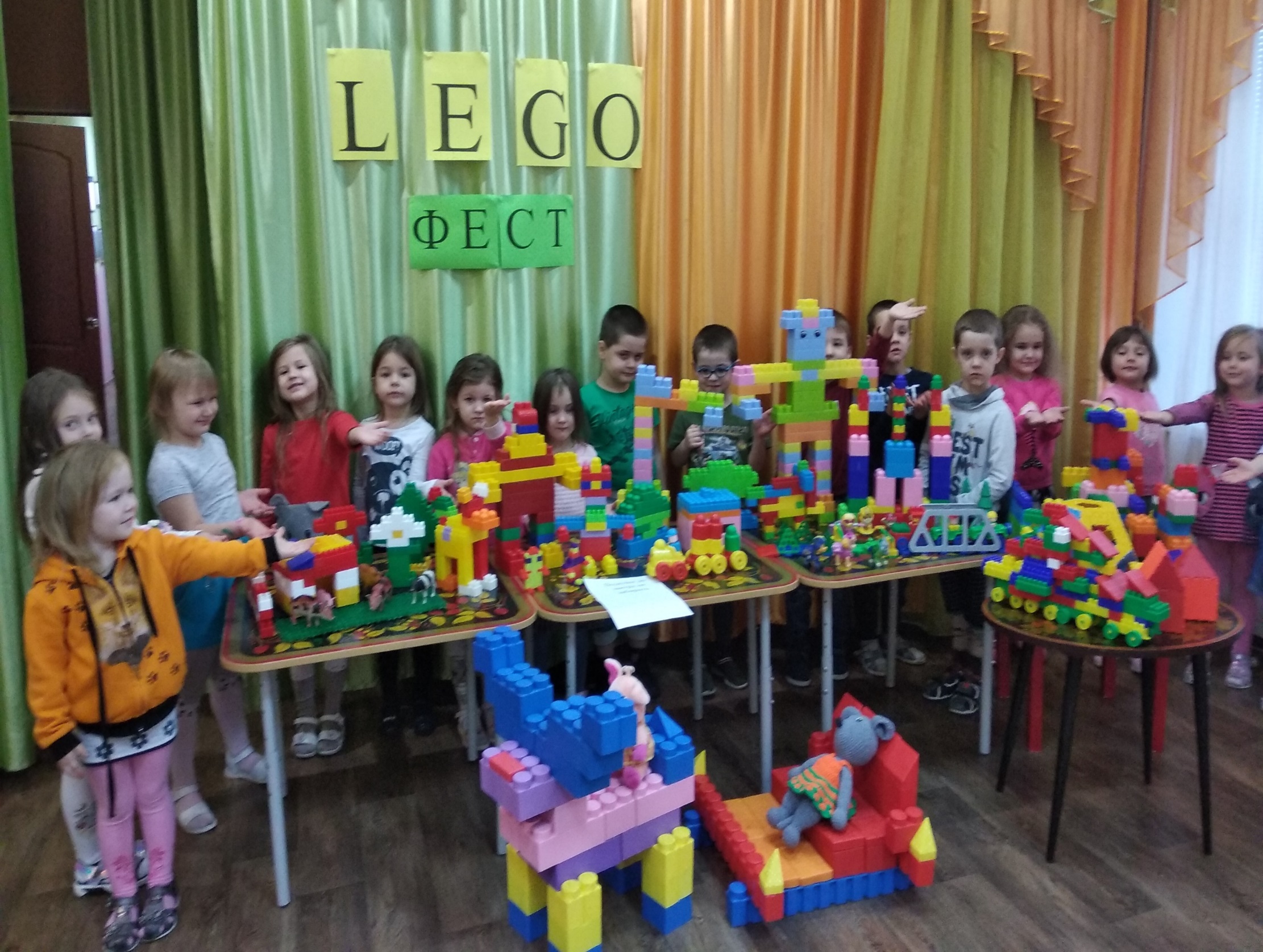 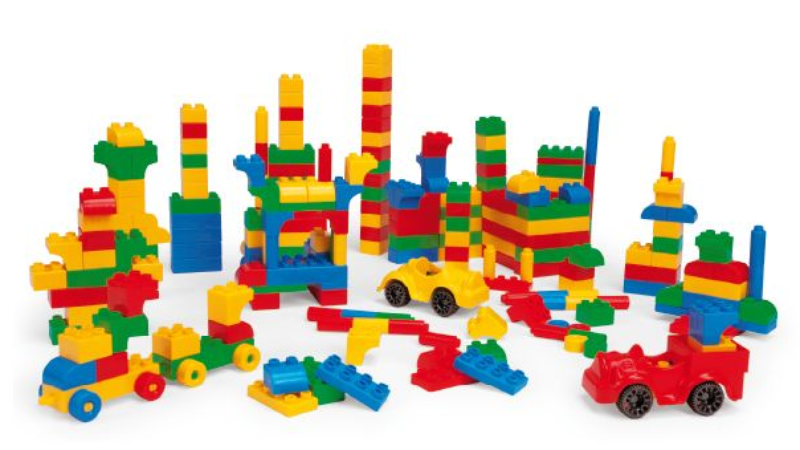 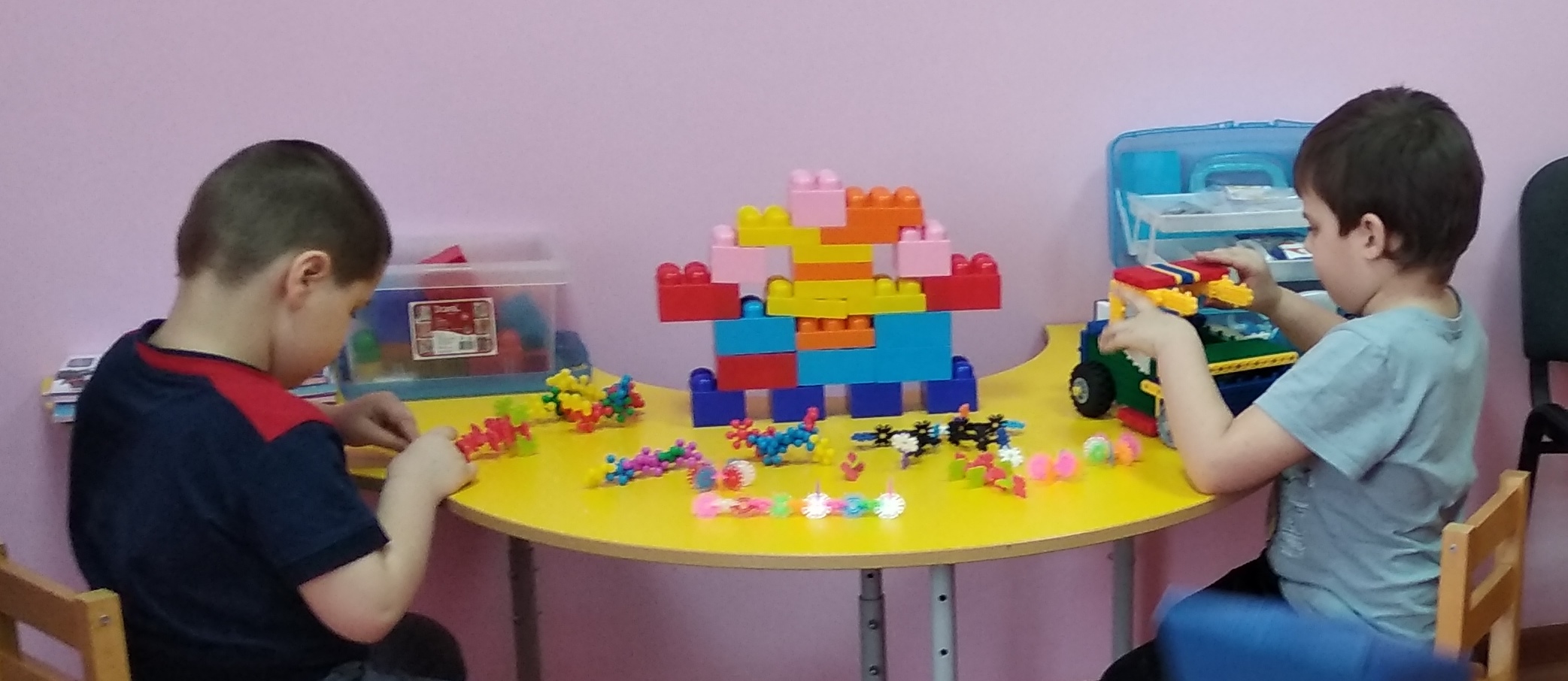 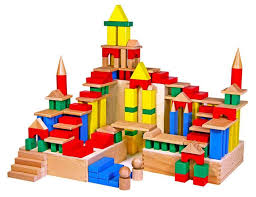 Умница!!!